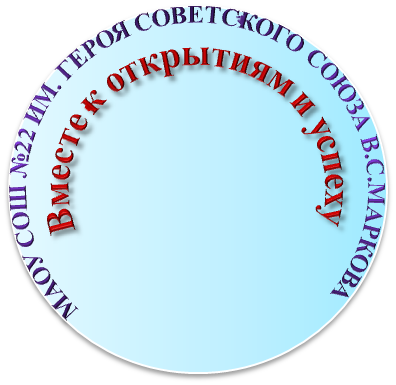 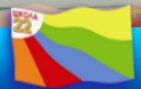 Дистанционное образование как одна из форм организации образовательной деятельности
Учитель истории и обществознания:
Ковалёва Вера Владимировна
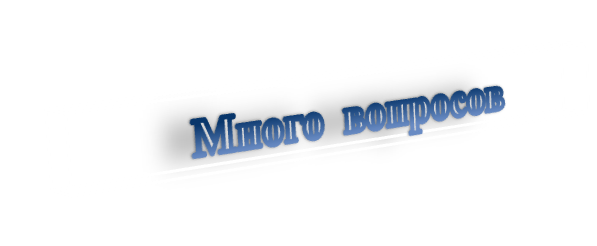 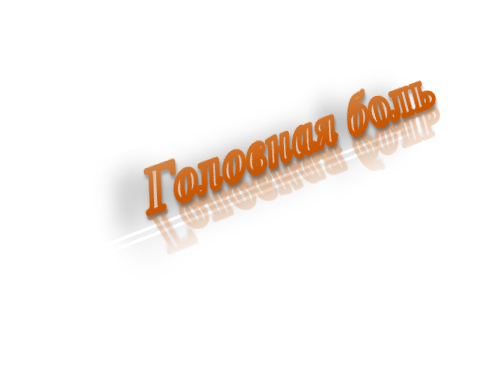 Общение с родителями
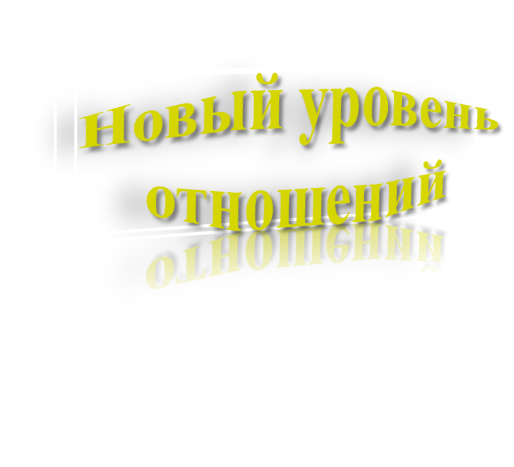 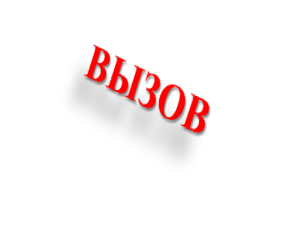 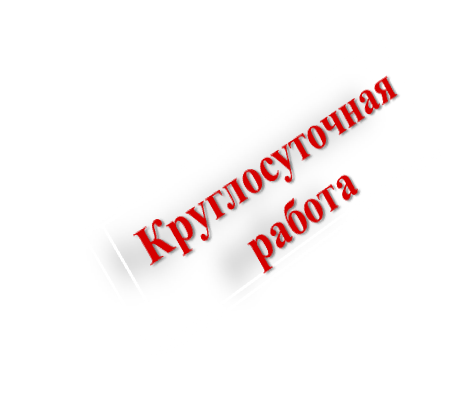 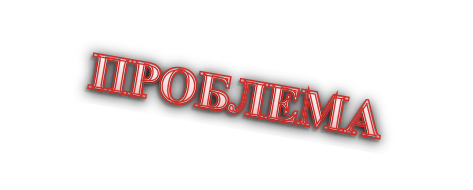 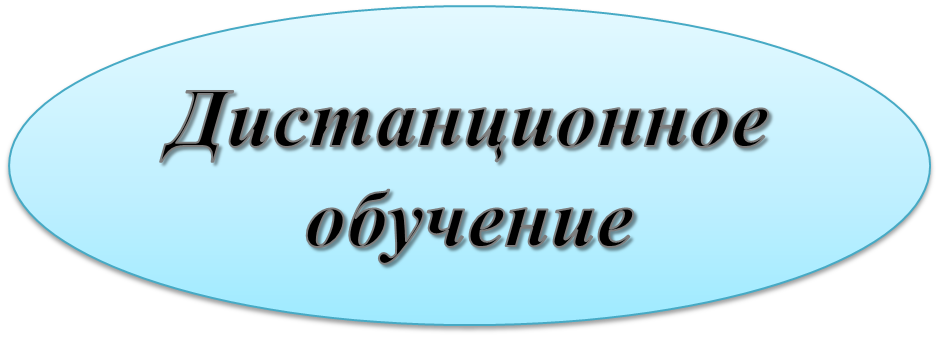 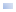 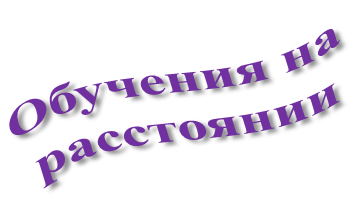 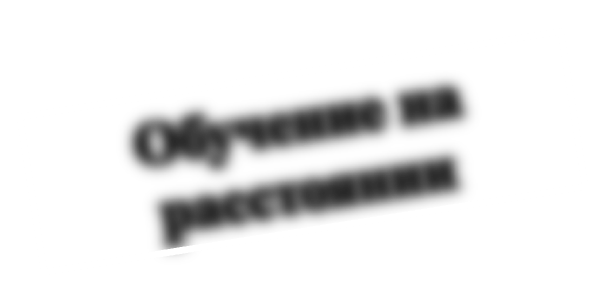 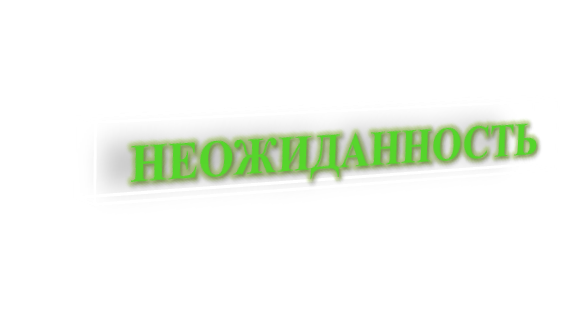 Обучение на расстоянии
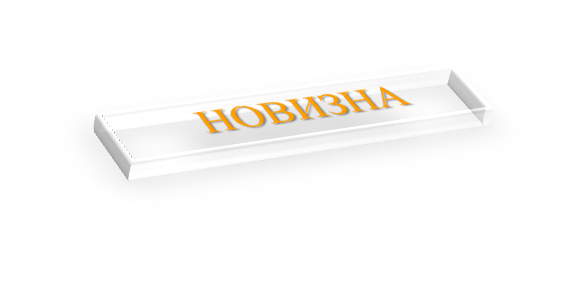 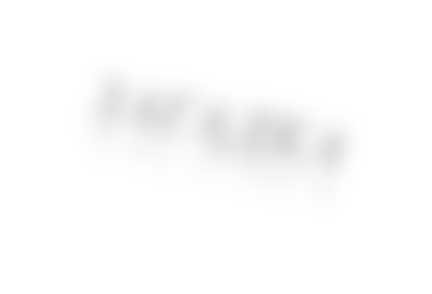 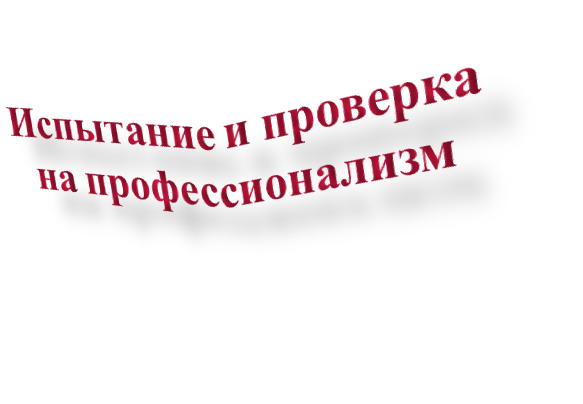 ЗАГАДКА
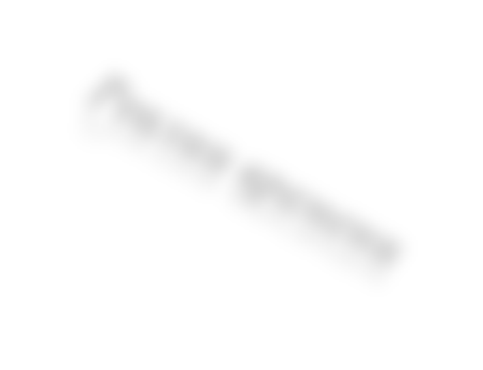 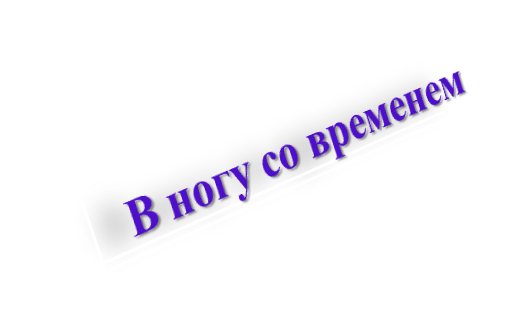 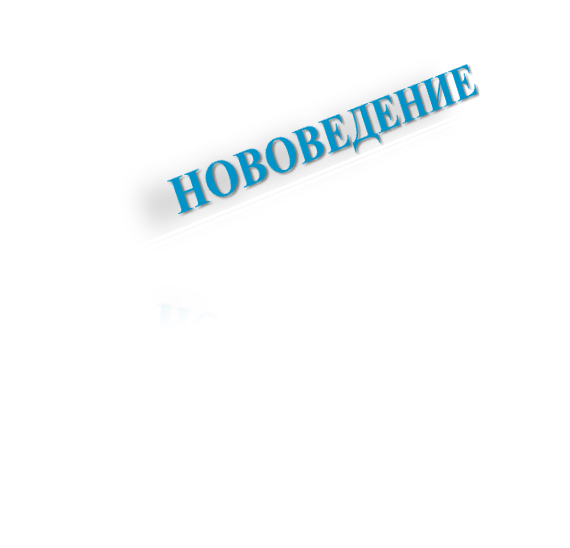 Реалии времени
Нормативно-правовая база
Во-первых, это Федеральный закон «Об образовании» ФЗ -27 29.12.2012. Статья 13. Общие требования к реализации образовательных программ. Пункт 2. При реализации образовательных программ используются различные образовательные технологии, в том числе дистанционные образовательные технологии, электронное обучение.
Во-вторых, приказ Министерства здравоохранения и социального развития РФ от 26.08.2010 № 761н «Об утверждении Единого квалификационного справочника должностей руководителей, специалистов и служащих, раздел «Квалификационные характеристики должностей работников образования».
В-третьих, профстандарт педагога РФ утверждён Министерства труда и социальной защиты РФ от 18.10.2013 №544н. Именно, приложение 1 указанного профстандарта, направлено на ИКТ – компетентность педагога.
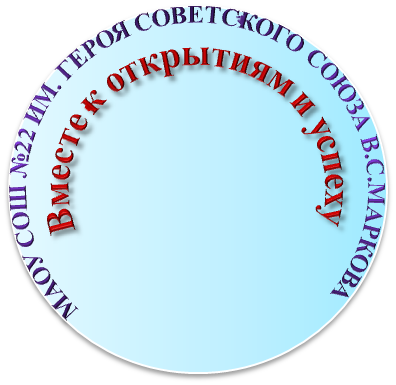 Риски дистанционного обучения
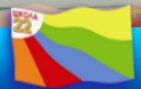 Недостаточная мотивация и самоорганизация школьников, неумение учиться самостоятельно;
 Технические сложности;
 Проблема межличностной коммуникации;
Не всегда высокое качество образовательного контента;
 Санитарные ограничения.
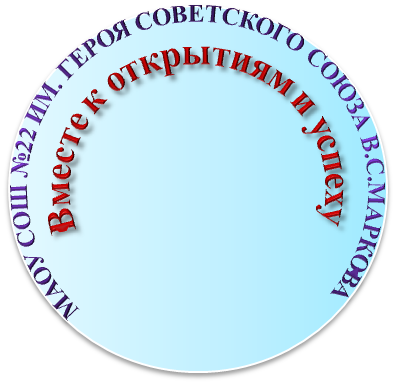 Возможности дистанционного обучения
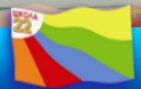 Разнообразная и безграничная образовательная среда;
 Персонализация обучения;
 Формирование регулятивных навыков;
 Комфортный режим;
 Автоматизация проверки стандартных заданий.
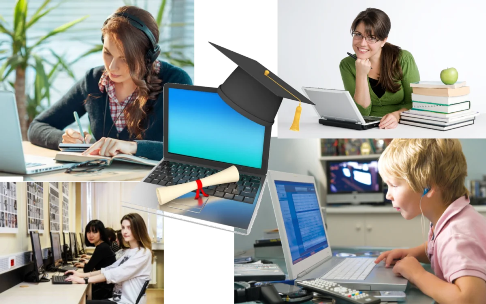 Появилось большое количество инструментов для дистанционного обучения. Как преподавателю выбрать из этого множества?
Online Test Pad
 Lernis
 Classtime
 ZOOM
 РЭШ
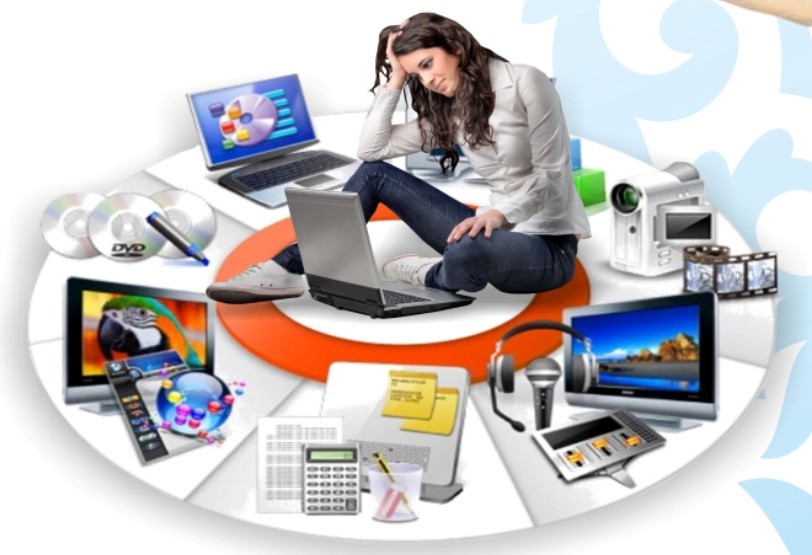 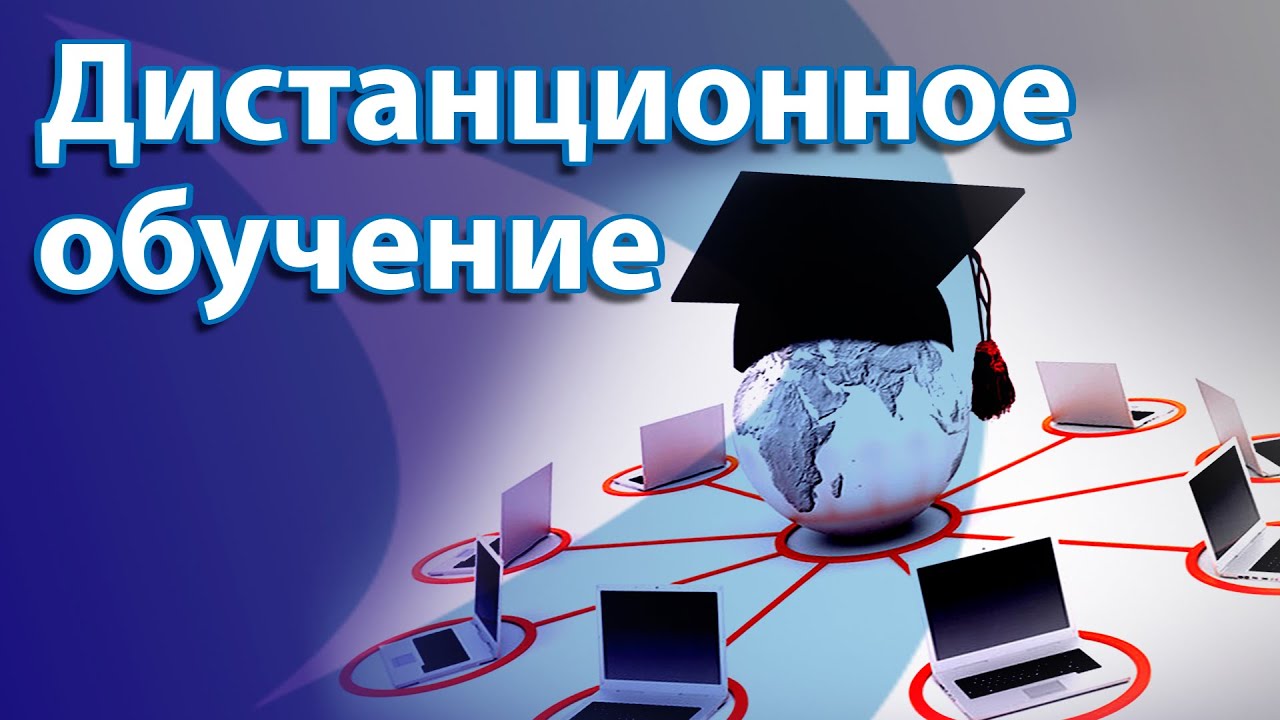 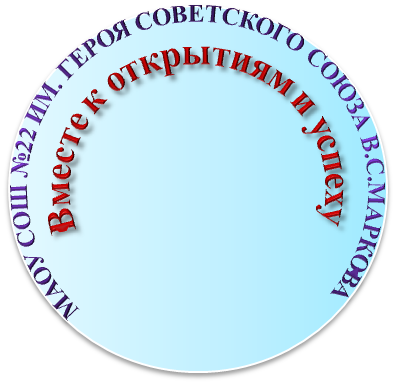 Что такое Online Test Pad ?
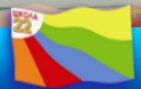 Конструктор тестов, кроссвордов;
 Ресурс для создания интерактивных учебных приложений, позволяющая вести аналитику учебного процесса и реализовывать стратегии индивидуального подхода;
 Бесплатный многофункциональный сервис для проведения тестирования и обучения.
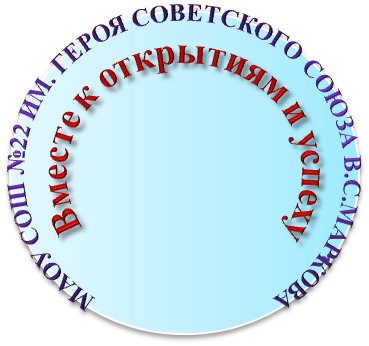 ВХОД  https://onlinetestpad.com/
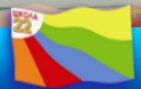 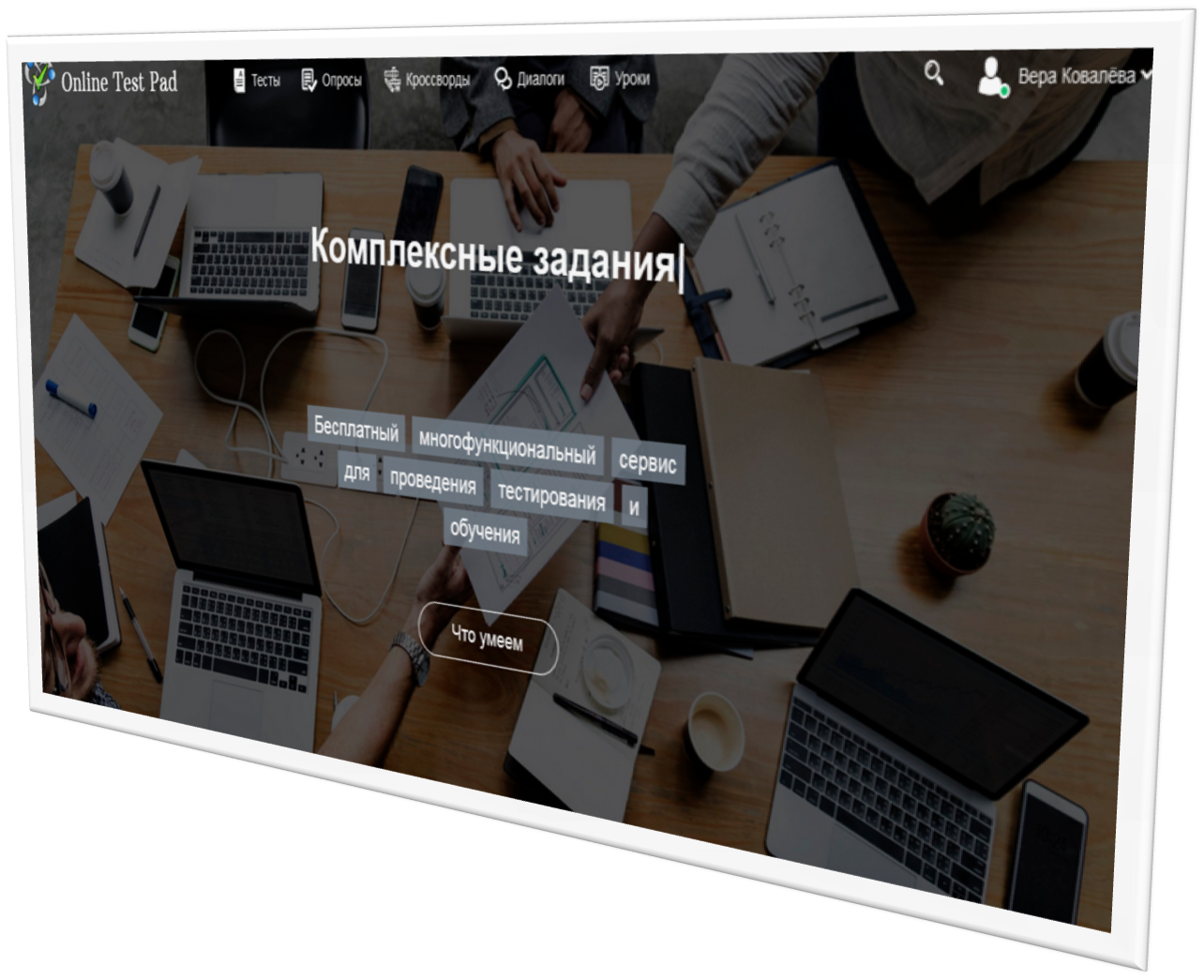 Создание учебных материалов
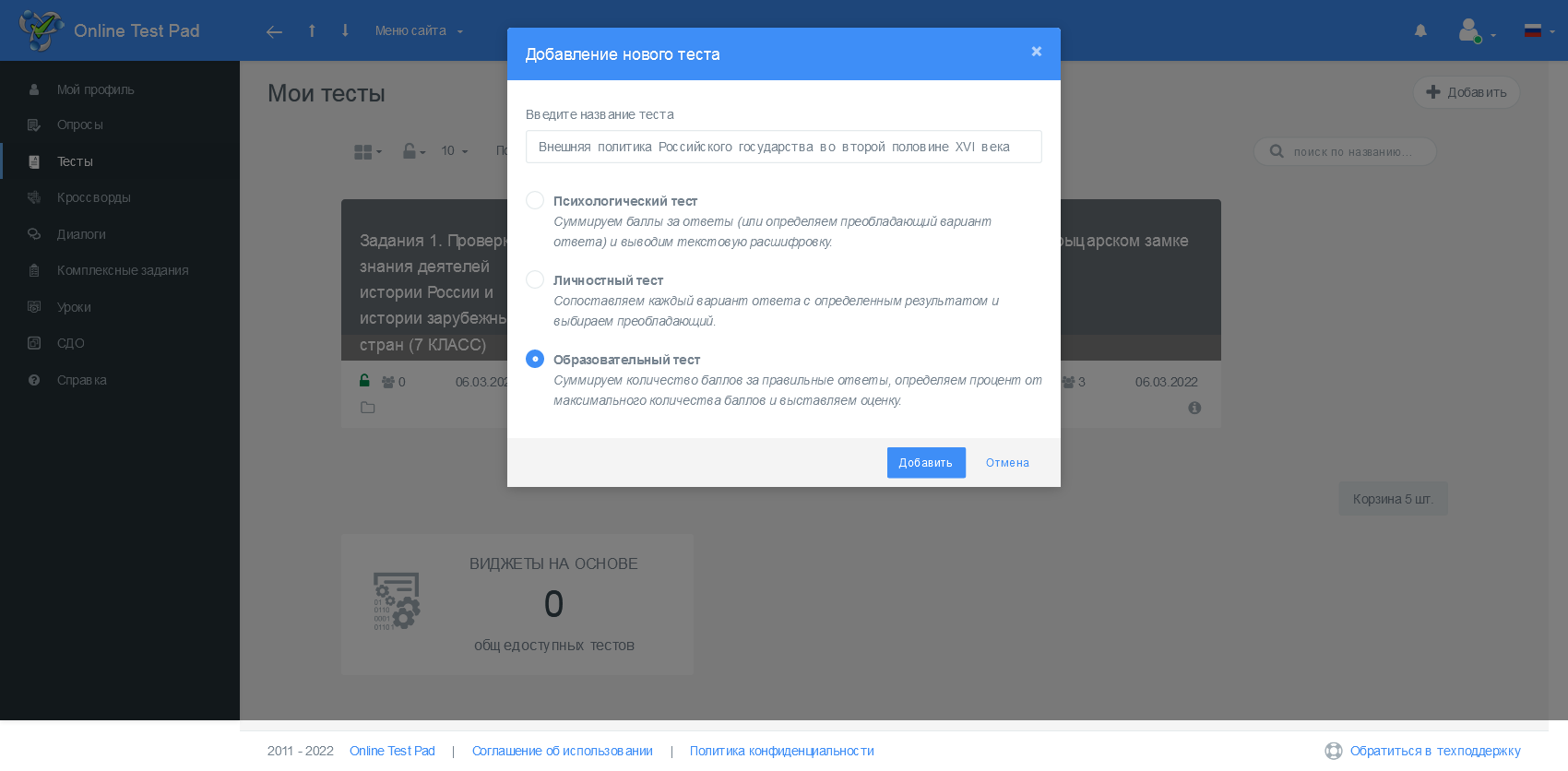 Создание учебных материалов
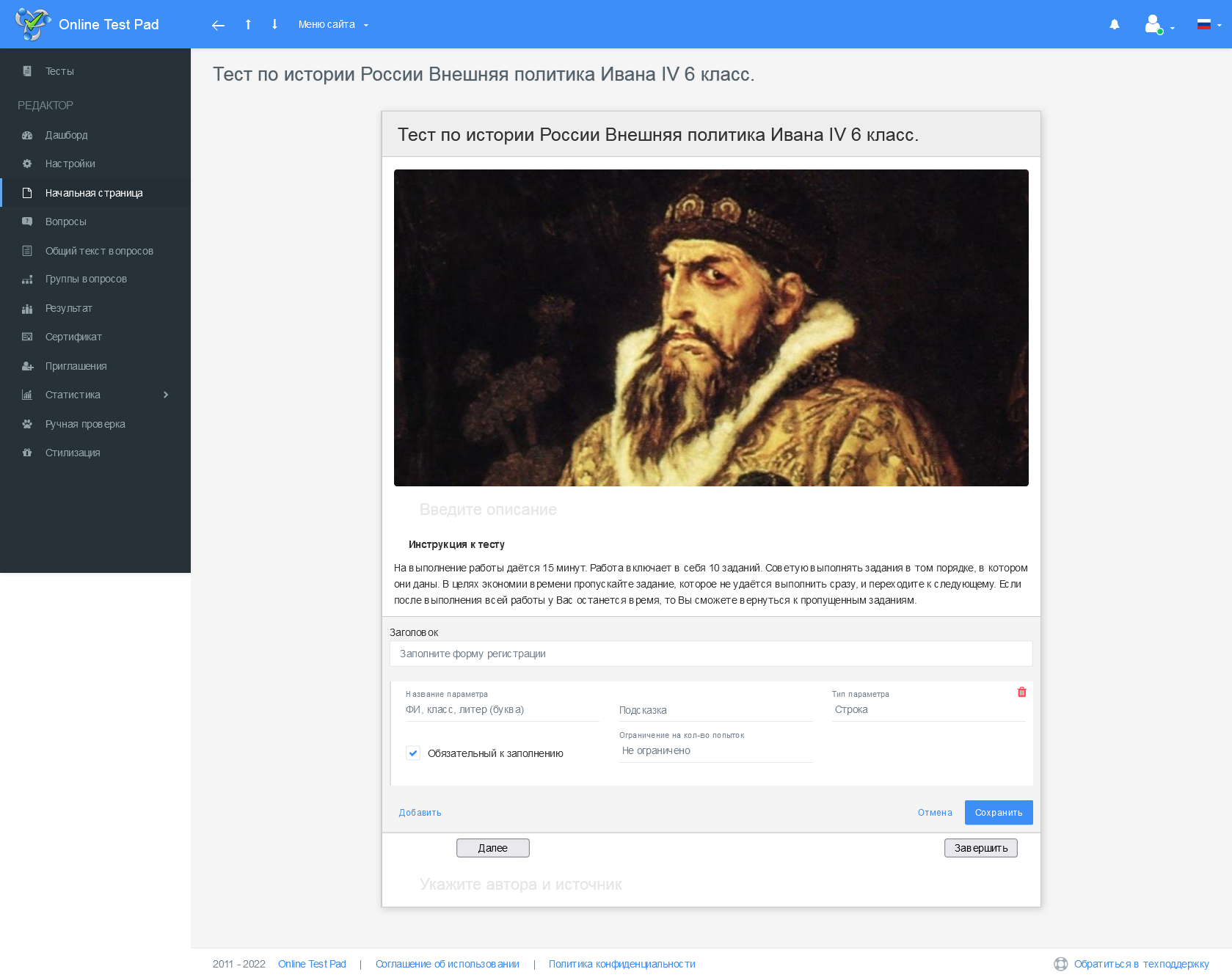 Создание учебных материалов
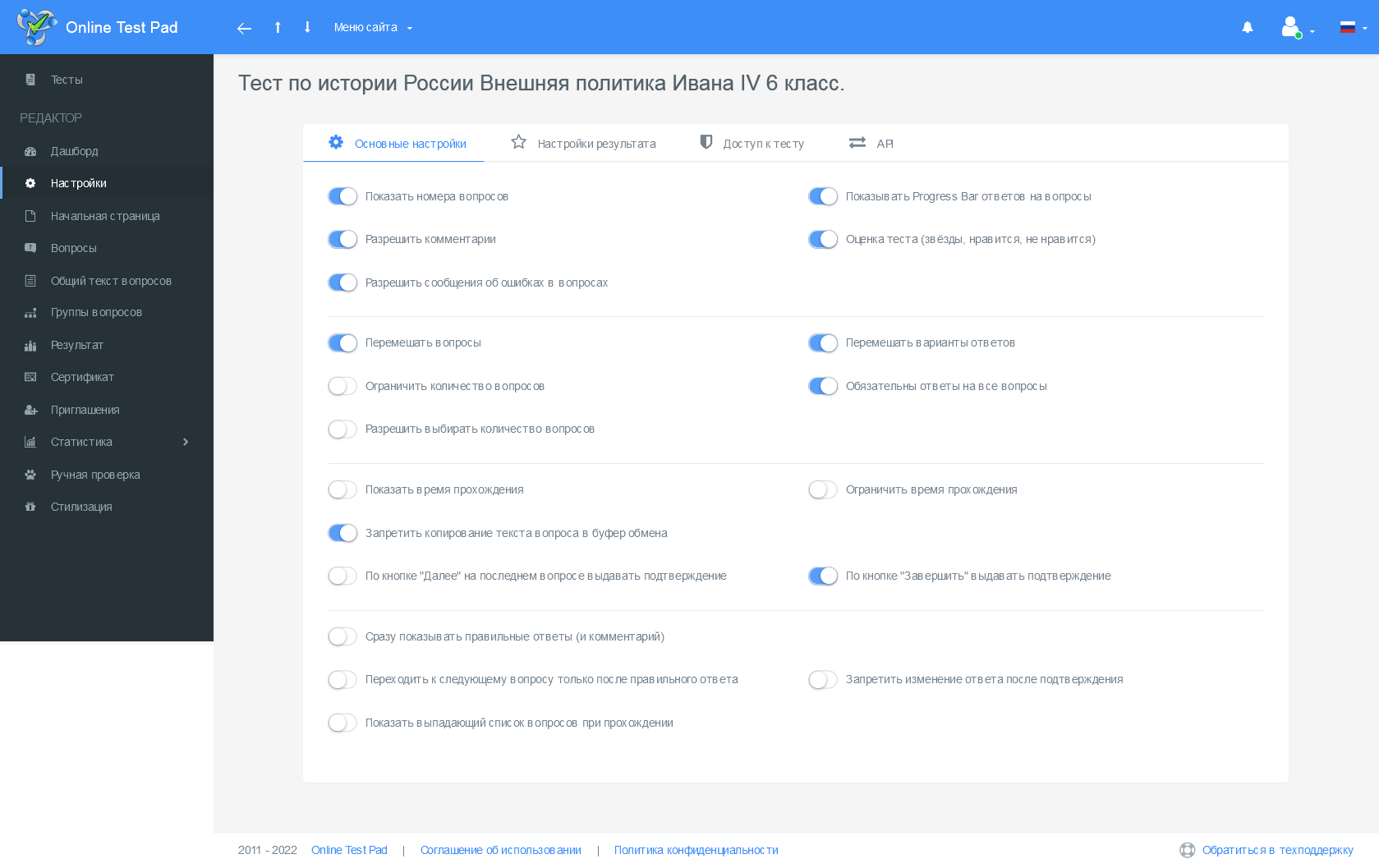 Создание учебных материалов
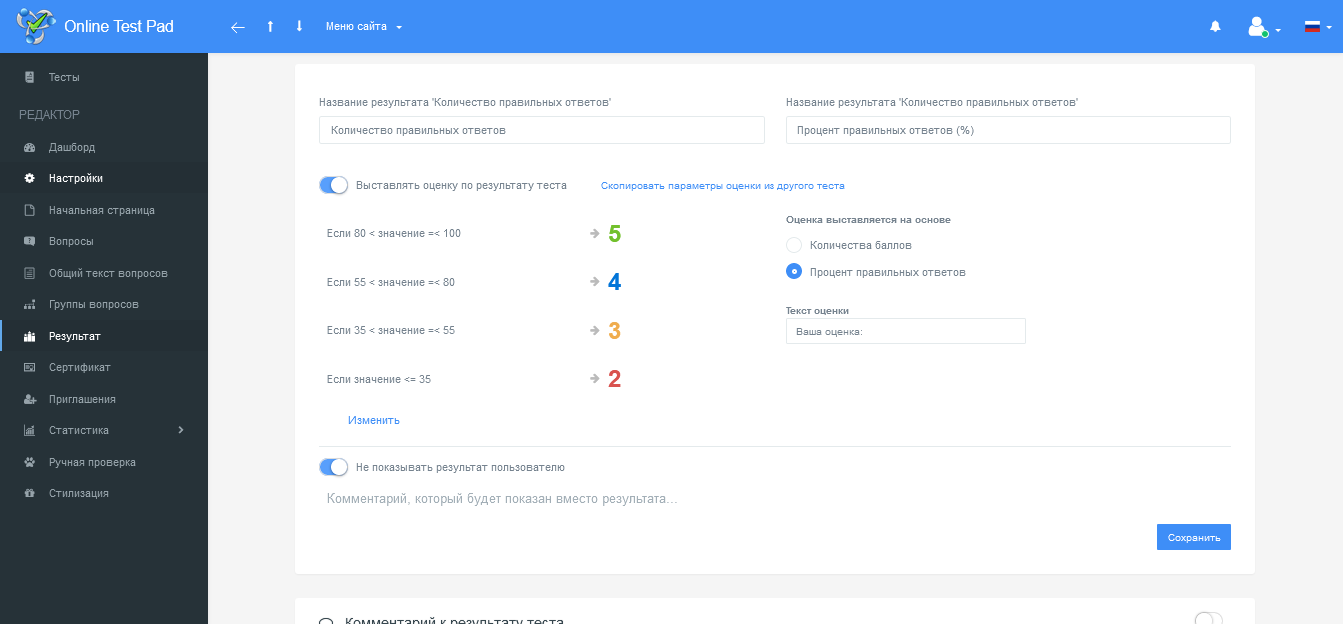 Создание учебных материалов
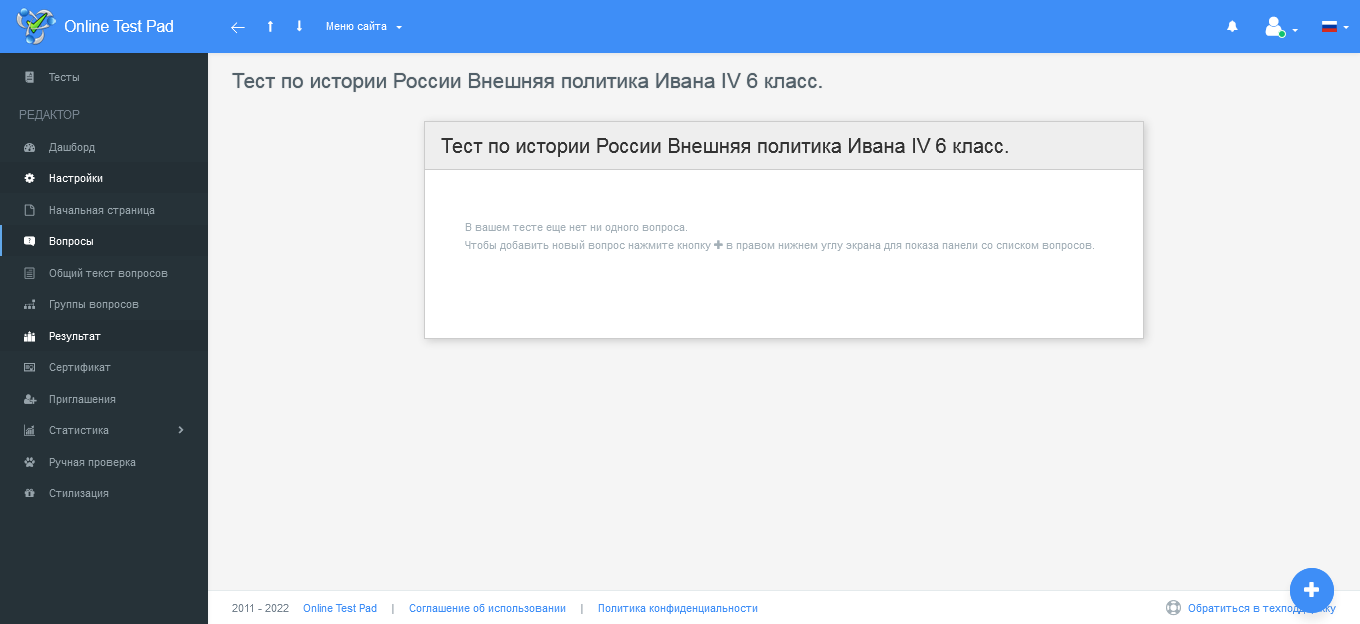 Создание учебных материалов
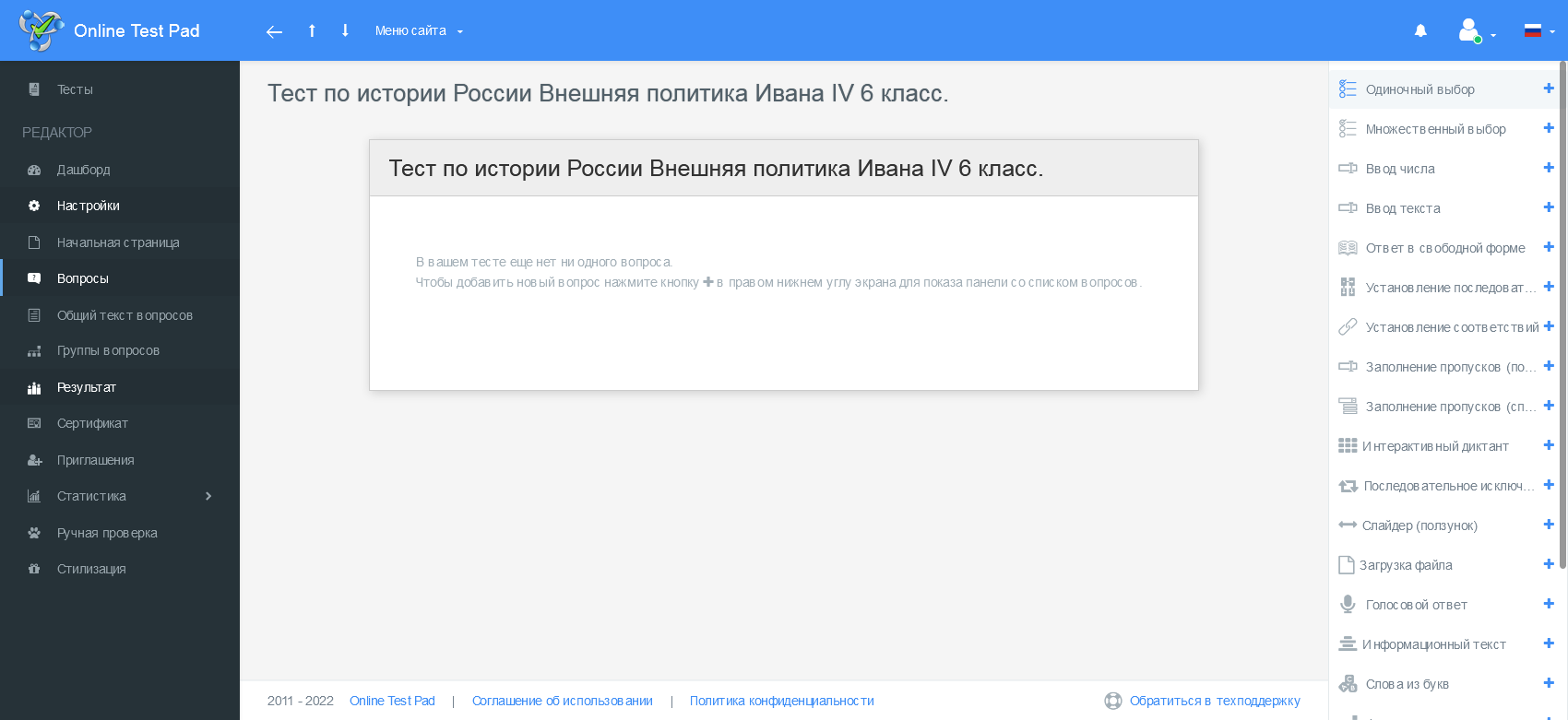 Создание учебных материалов
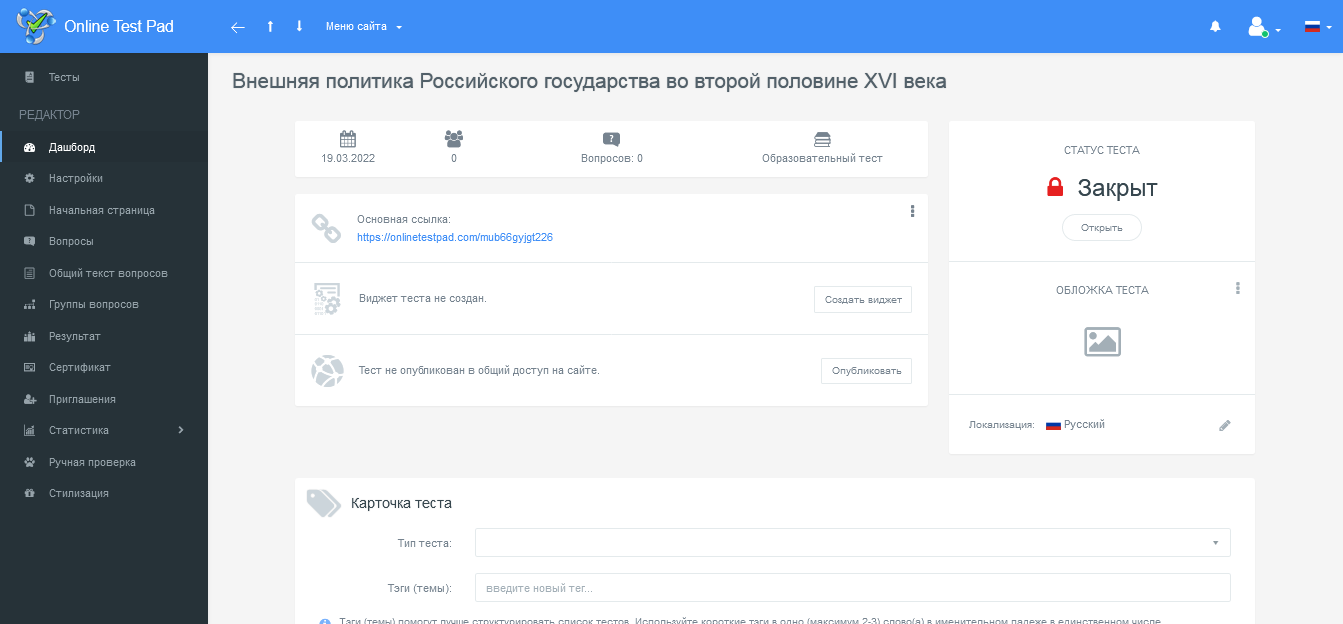 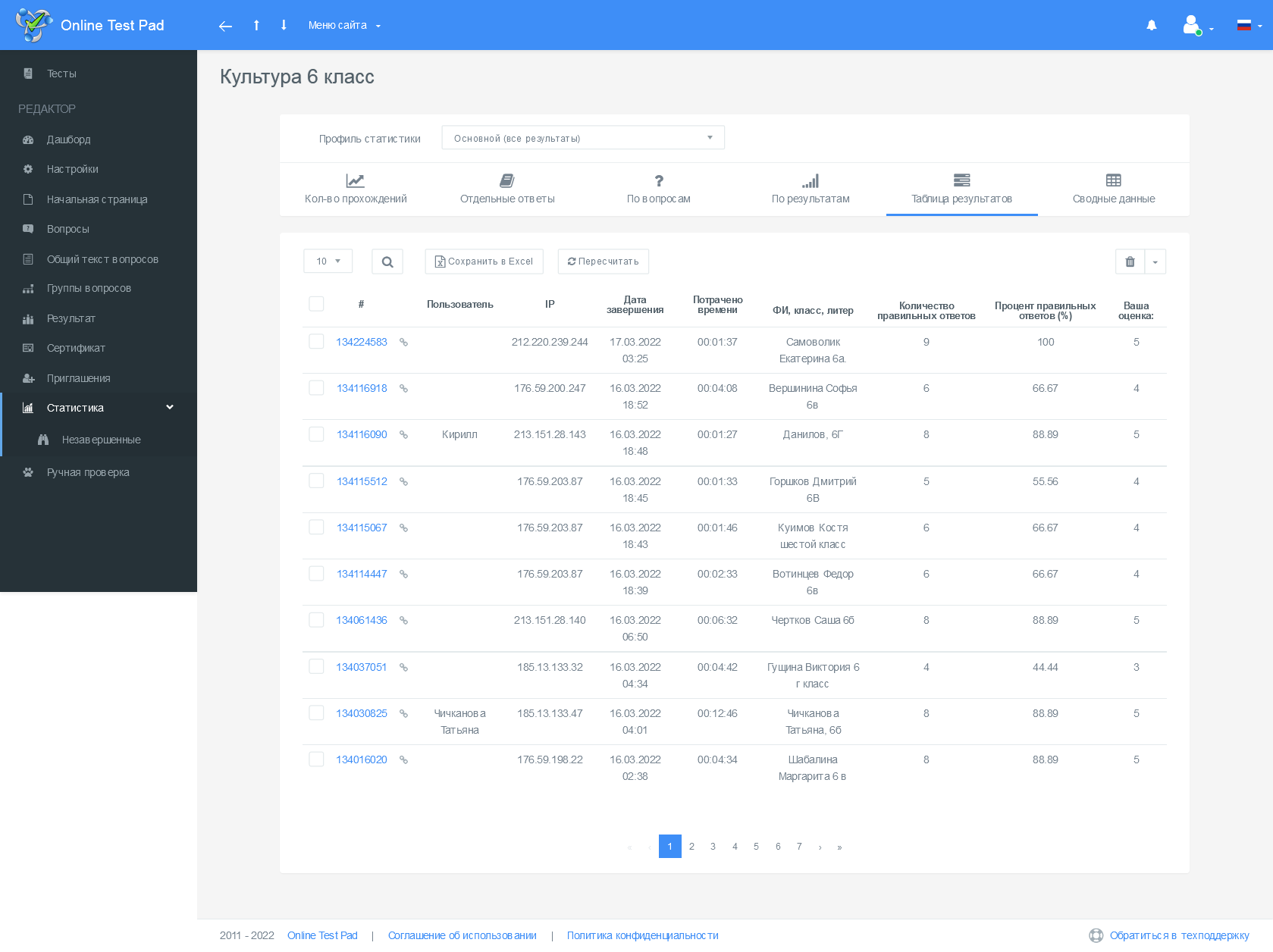 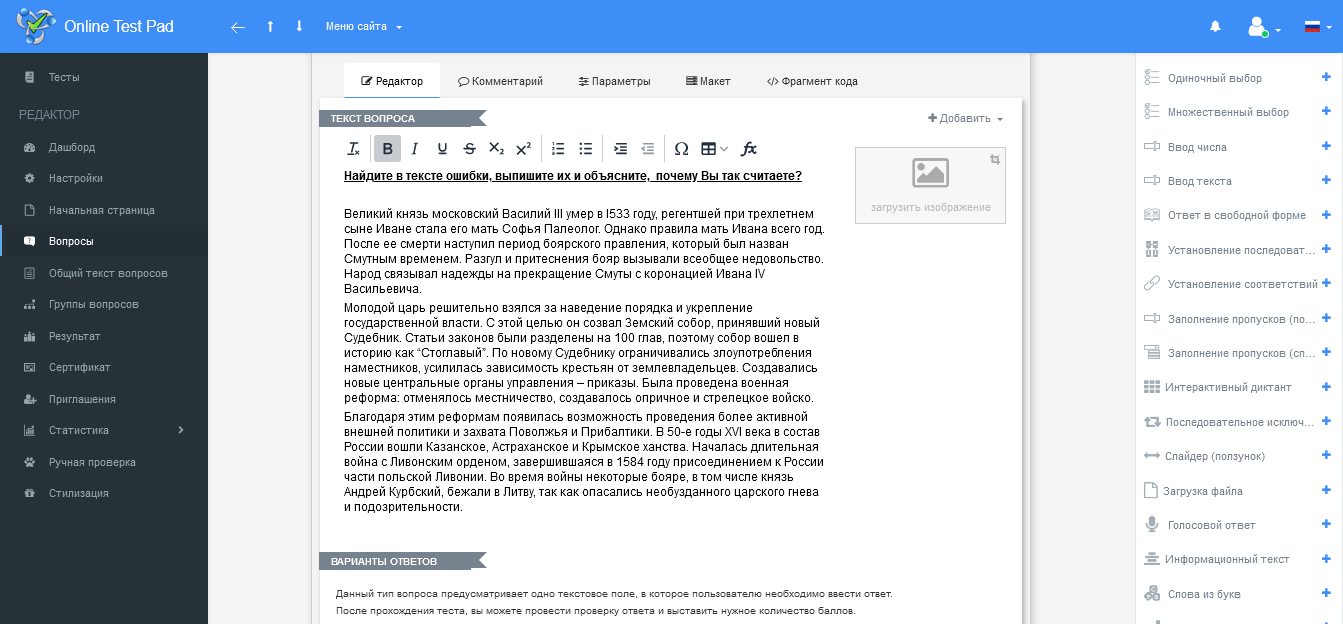 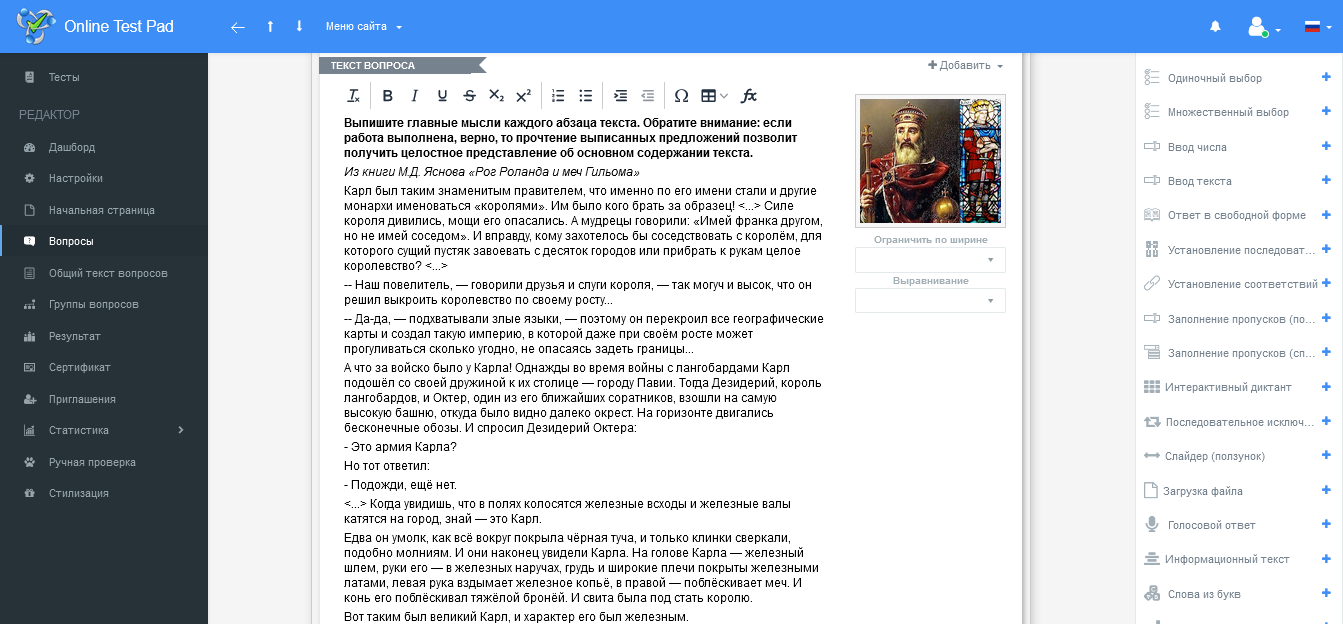 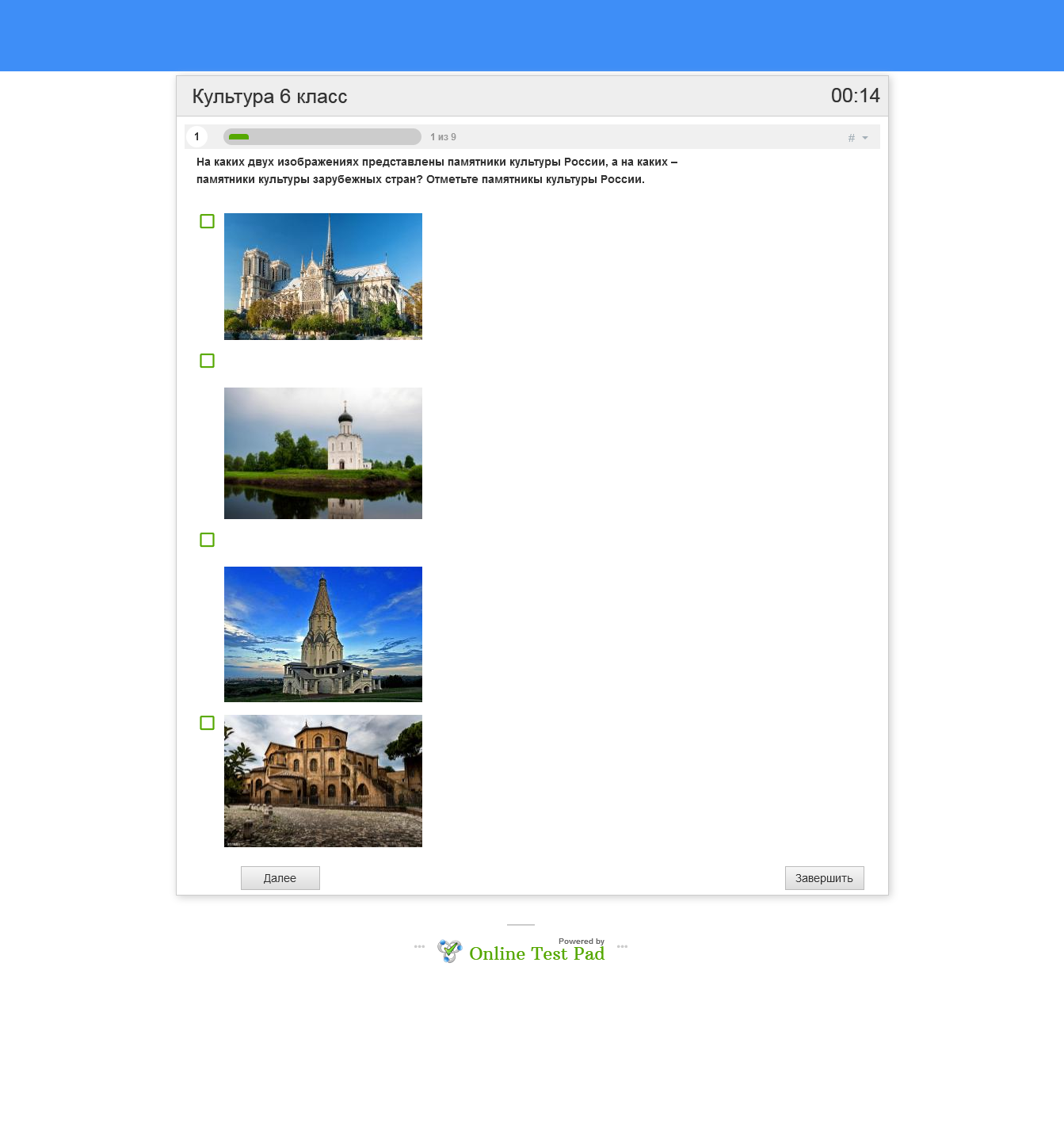 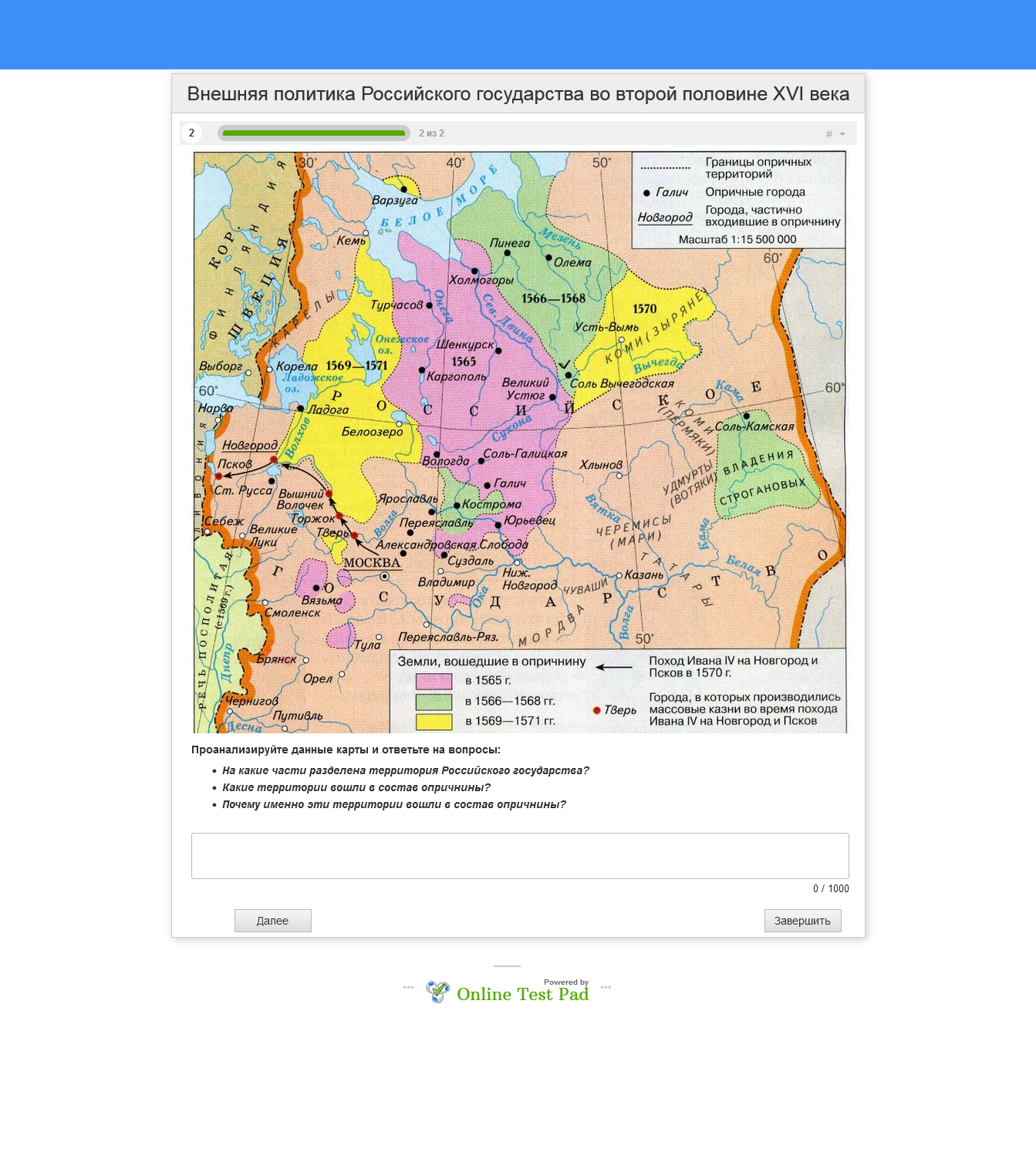 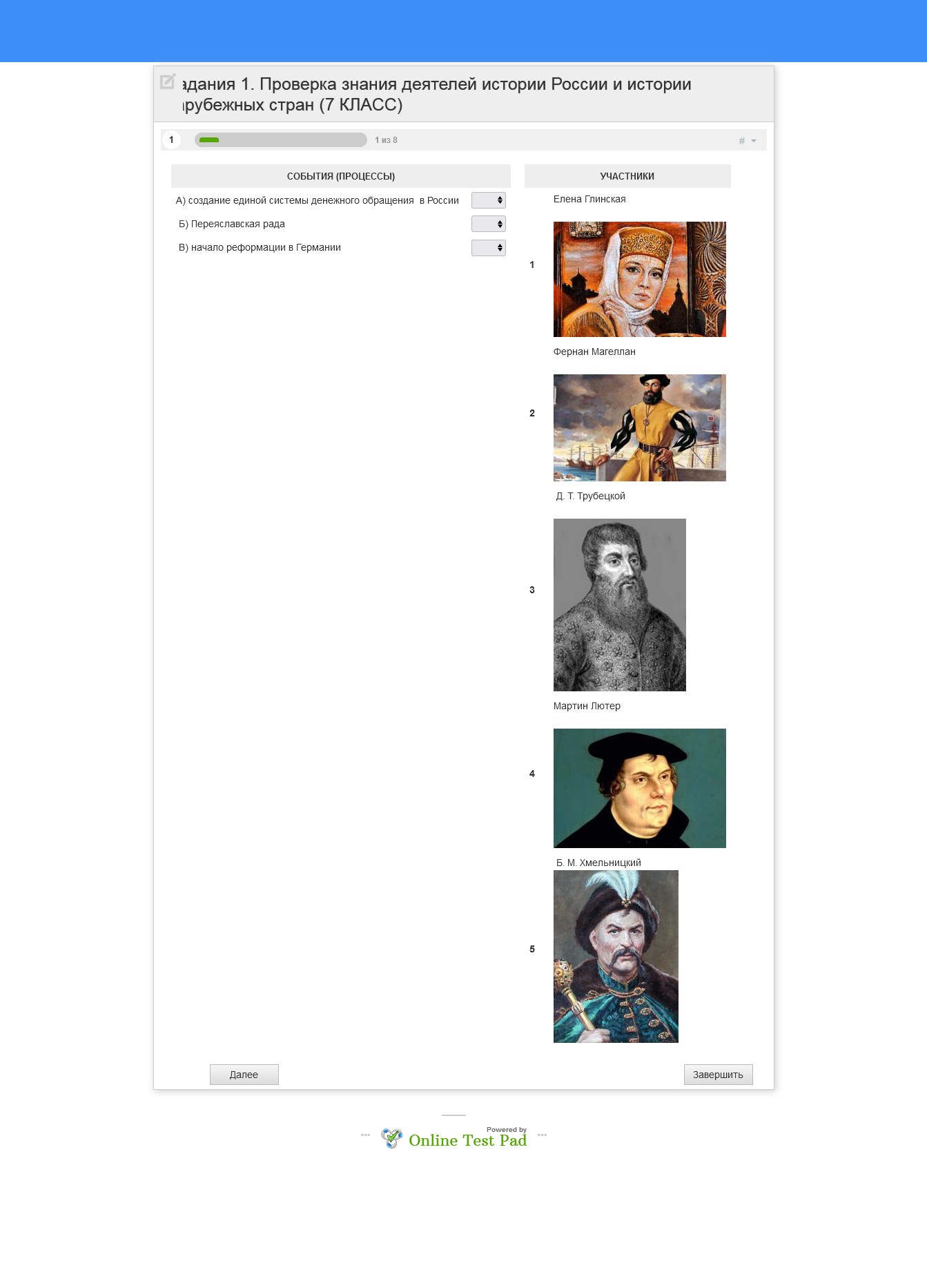 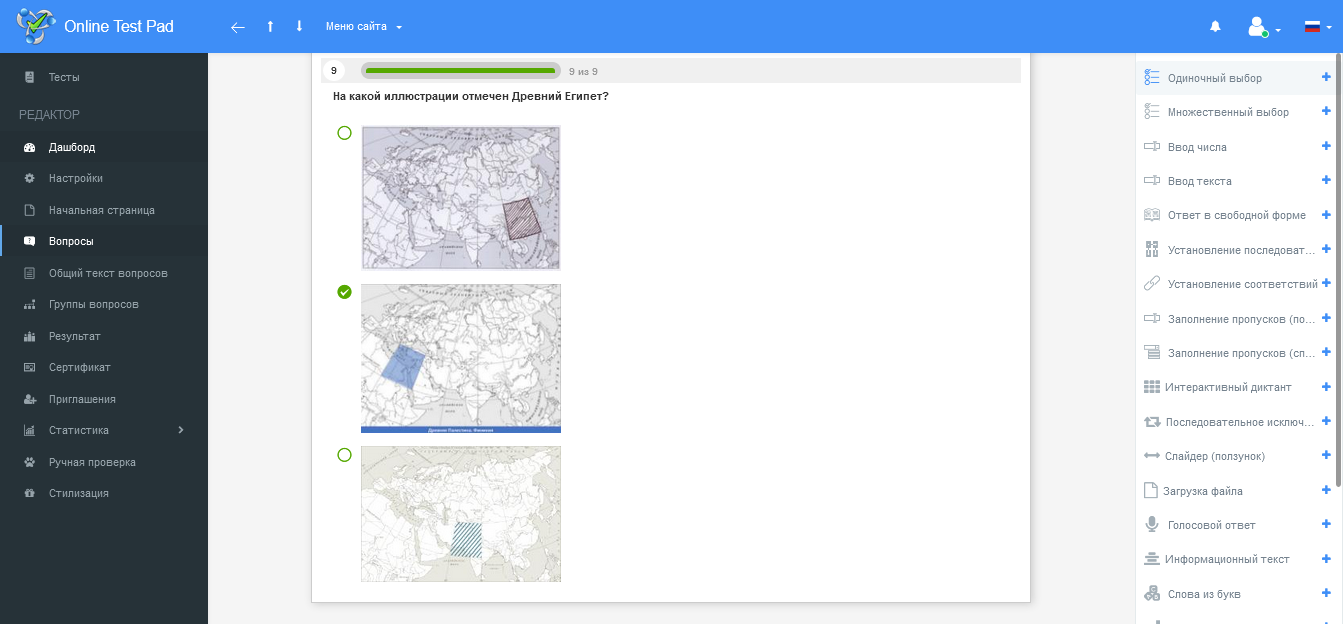 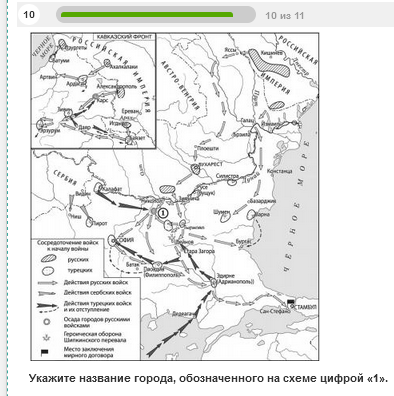 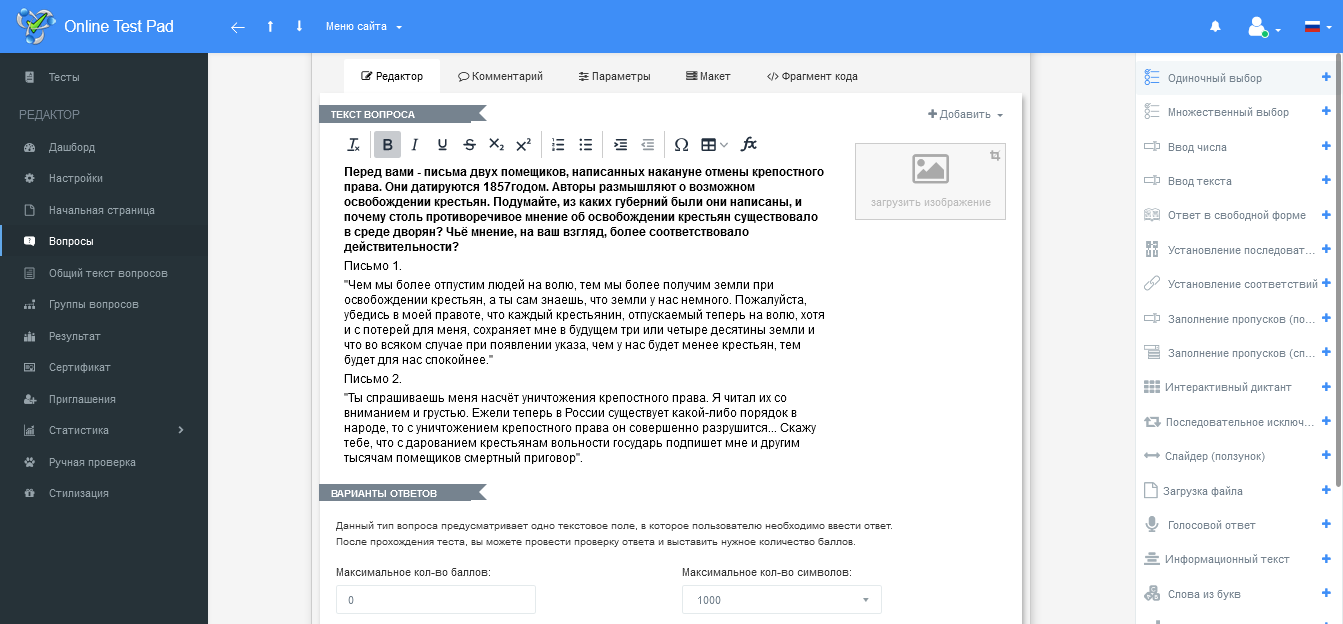 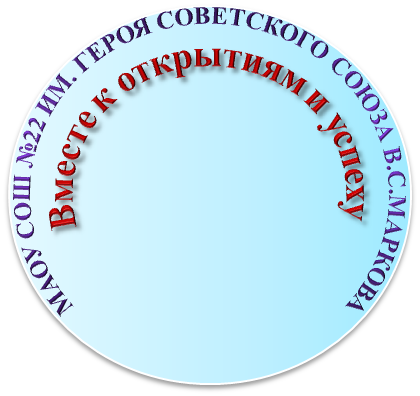 ВЫВОДЫ
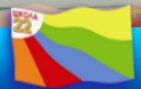 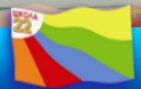 Дистанционное обучение представило возможность применения информационных технологий в педагогической практике.
 Online Test Pad – это удобный, практичный и многофункциональный сервис для работы как в дистанционном формате, так и в обычном режиме.
 Работу в Online Test Pad  можно успешно совмещать с другими платформами и программами.
Как показывает практика, ученикам нравятся форматы заданий, созданные в  Online Test Pad.
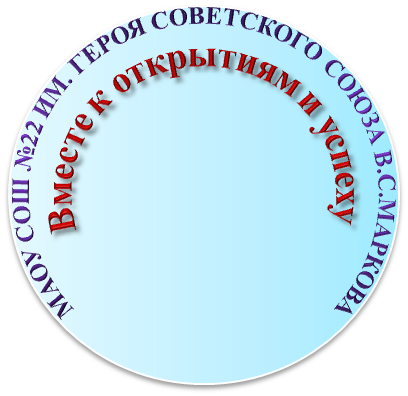 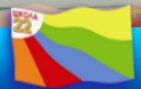 СПАСИБО ЗА ВНИМАНИЕ!!!